Anul școlar 2016 – 2017

- pentru o școală mai bună-
1. Structura anului școlar (OM 4577 / 20.07.2016)

35 de săptămâni de cursuri, 169 de zile lucrătoare

semestrul I (12 septembrie 2016 - 3 februarie 2017) 
semestrul al II-lea (13 februarie 2017 - 16 iunie 2017)

26 mai 2017 – încheierea cursurilor pentru clasa a XII-a
9 iunie 2017 – încheierea cursurilor pentru clasa a VIII-a
16 iunie 2017 – încheierea cursurilor
1. Structura anului școlar (OM 4577 / 20.07.2016)


Vacanța de primăvară – două săptămâni
Flexibilizarea perioadei programului național “Școala altfel”
1 Iunie - Activități de Ziua Internațională a Copilului
Corelarea perioadelor de vacanță / cursuri pentru optimizarea calendarelor examenelor și a concursurilor naționale
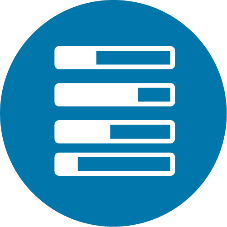 2. Examenele naționale

Bacalaureat – OM 5070 / 31.08.2016
Evaluare Națională a elevilor de clasa a VIII-a – OM 5071 / 31.08.2016

2016:
Reducerea numărului actelor de corupție prin acțiuni de prevenire și combatere
Suprapunerea activităților din cadrul comisiilor de examene
Divergențe exprimate de către opinia publică referitoare la modalitatea de stabilire a notei finale în urma contestațiilor
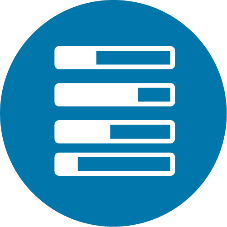 2. Examenele naționale: noutăți în 2017

S-au optimizat calendarele pentru evitarea suprapunerilor și a suprasolicitării activităților de organizare

S-a eliminat prevederea conform căreia nota finală după contestații se modifică numai în cazul în care, între nota inițială și nota de la contestații, există o diferență de minimum 0,5 puncte
3. Admiterea în învățământul liceal (OM 5079 / 31.08.2016)

În calculul mediei de admitere, ponderea mediei claselor V – VIII reprezintă 20% în comparație cu 25% în anul școlar actual

Admiterea în liceu se va realiza într-o singură etapă computerizată, urmată de o etapă în care se vor analiza cazuri speciale. Astfel, admiterea se va finaliza mai repede.
4. Resurse umane

Definitivat
Titularizare
Metodologiile sunt în lucru, în etapa de consultare cu partenerii de dialog social, cu care deja s-au agreat calendarele de organizare și desfășurare 
Examenul pentru definitivare în învățământ se va organiza în perioada vacanței de primăvară (luna aprilie)
Concursul pentru ocuparea posturilor didactice va avea loc în data de 12 iulie 2017
5. Programe naționale

Programul național “Școala altfel”
Programul național de acordare a unui suport alimentar (“Masa caldă”)
Fiecare copil în grădiniță
Dezvoltarea învățământului profesional dual
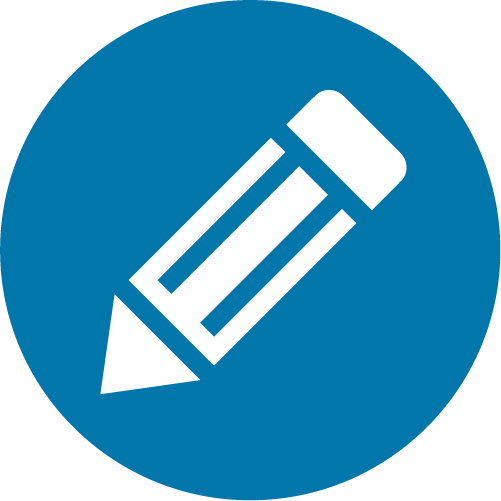 6. Politici naționale

Asigurarea manualelor școlare pentru elevii claselor a XI-a și a XII-a
ROFUIP
Statutul elevului
Decontarea navetei elevilor
Profesionalizarea managementului școlar
Asigurarea securității în şcoli
În lucru

Elaborarea programelor școlare pentru gimnaziu
Învățământul profesional- dual
Debirocratizarea muncii profesorului
Codul de etică pentru învățământul preuniversitar
Standarde de evaluare și asigurare a calității în învățământul preuniversitar
Metodologia de acordare a gradației de merit
Foaie de parcurs desegregare
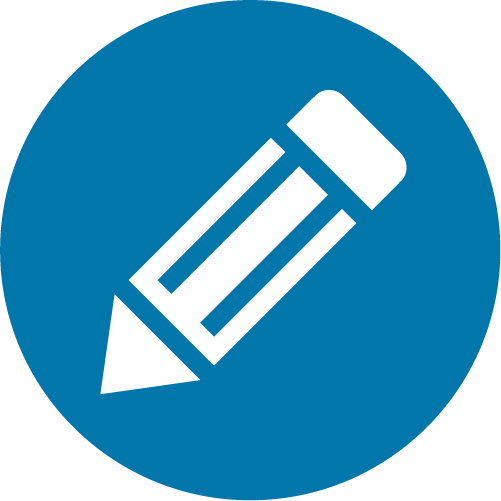 Vă mulțumim!
Echipa MENCS